2022年12月25日
主日崇拜

教会聚会
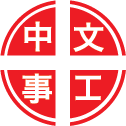 中文崇拜：每周日上午  9:30 , Baskin Chapel
中文主日學：每周日上午 11:00 , 教室2140B
  生命團契：每周五晚上  6:30 , 教室2103
请大家安静，预备心
普世歡騰
139, Joy to the World
天使初報聖誕佳音
140, The First Noel
Luke 路加福音
2:8-14
8 在伯利恒之野地里有牧羊的人，夜间按着更次看守羊群。
9 有主的使者站在他们旁边，主的荣光四面照着他们。牧羊的人就甚惧怕。

8 And there were shepherds living out in the fields nearby, keeping watch over their flocks at night.
9 An angel of the Lord appeared to them, and the glory of the Lord shone around them, and they were terrified.
10 那天使对他们说，不要惧怕，我报给你们大喜的信息，是关乎万民的。
11 因今天在大卫的城里，为你们生了救主，就是主基督。

10 But the angel said to them, "Do not be afraid. I bring you good news of great joy that will be for all the people.
11 Today in the town of David a Savior has been born to you; he is Christ the Lord.
12 你们要看见一个婴孩，包着布，卧在马槽里，那就是记号了。
13 忽然有一大队天兵，同那天使赞美神说，

12 This will be a sign to you: You will find a baby wrapped in cloths and lying in a manger."
13 Suddenly a great company of the heavenly host appeared with the angel, praising God and saying,
14 在至高之处荣耀归与神，在地上平安归与他所喜悦的人。（有古卷作喜悦归与人）。

14 Glory to God in the highest, and on earth peace to men on whom his favor rests.
祈禱
Prayer
最美的禮物
The Most Precious Gift
奉獻祈禱
Offertory Prayer
Isaiah 以賽亞書
62:10-11
Luke 路加福音
2:1-10
10 你们当从门经过经过。预备百姓的路。修筑修筑大道。捡去石头。为万民竖立大旗。
11 看哪，耶和华曾宣告到地极，对锡安的居民（原文作女子）说，你的拯救者来到。他的赏赐在他那里，他的报应在他面前。

10 Pass through, pass through the gates! Prepare the way for the people. Build up, build up the highway! Remove the stones. Raise a banner for the nations.
11 The Lord has made proclamation to the ends of the earth: "Say to the Daughter of Zion, 'See, your Savior comes! See, his reward is with him, and his recompense accompanies him.' "
1 当那些日子，该撒亚古士督有旨意下来，叫天下人民都报名上册。
2 这是居里扭作叙利亚巡抚的时候，头一次行报名上册的事。

1 In those days Caesar Augustus issued a decree that a census should be taken of the entire Roman world.
2 (This was the first census that took place while Quirinius was governor of Syria.)
3 众人各归各城，报名上册。
4 约瑟也从加利利的拿撒勒城上犹太去，到了大卫的城，名叫伯利恒，因他本是大卫一族一家的人。

3 And everyone went to his own town to register.
4 So Joseph also went up from the town of Nazareth in Galilee to Judea, to Bethlehem the town of David, because he belonged to the house and line of David.
5 要和他所聘之妻马利亚，一同报名上册。那时马利亚的身孕已经重了。
6 他们在那里的时候，马利亚的产期到了。

5 He went there to register with Mary, who was pledged to be married to him and was expecting a child.
6 While they were there, the time came for the baby to be born,
7 就生了头胎的儿子，用布包起来，放在马槽里，因为客店里没有地方。
8 在伯利恒之野地里有牧羊的人，夜间按着更次看守羊群。

7 and she gave birth to her firstborn, a son. She wrapped him in cloths and placed him in a manger, because there was no room for them in the inn.
8 And there were shepherds living out in the fields nearby, keeping watch over their flocks at night.
9 有主的使者站在他们旁边，主的荣光四面照着他们。牧羊的人就甚惧怕。
10 那天使对他们说，不要惧怕，我报给你们大喜的信息，是关乎万民的。

9 An angel of the Lord appeared to them, and the glory of the Lord shone around them, and they were terrified.
10 But the angel said to them, "Do not be afraid. I bring you good news of great joy that will be for all the people.
今日證道

耶稣是我们的信息

Jesus is our Message

王牧师
默 祷
Prayerful Meditation
報 告
Announcements
BBC 中文事工通知
歡迎新朋友
Welcome New Friends
祝 福
Benediction
彼此問安
Greeting of Peace